Psychomotor domain
Unit 1 part 2
Pedagogy of science and life science
        


                                   HARINDER KAUR
                                   Asst.Professor
                                  Sadbhavna College Of  Education
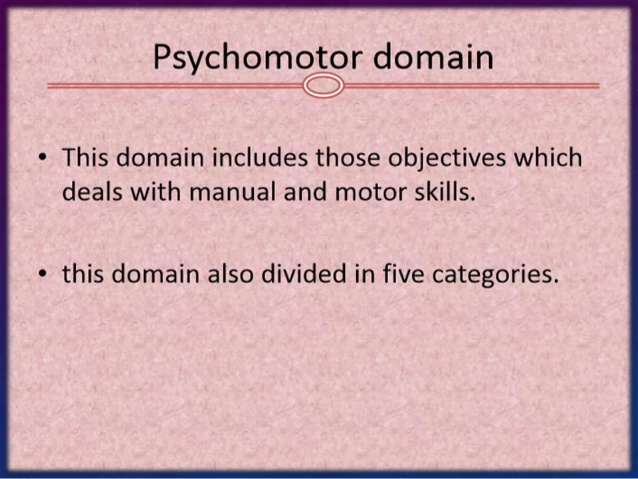 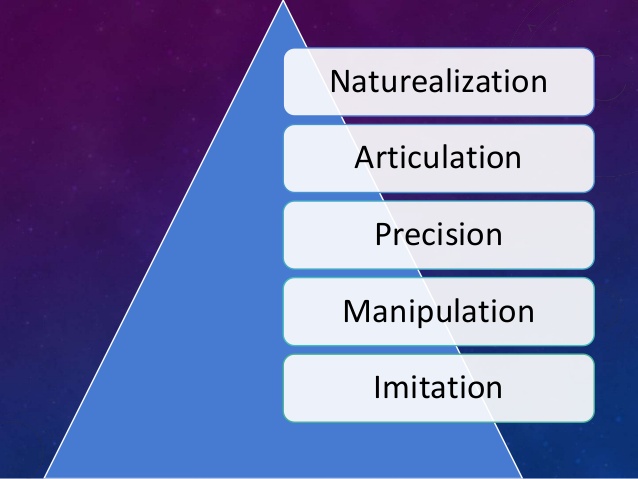 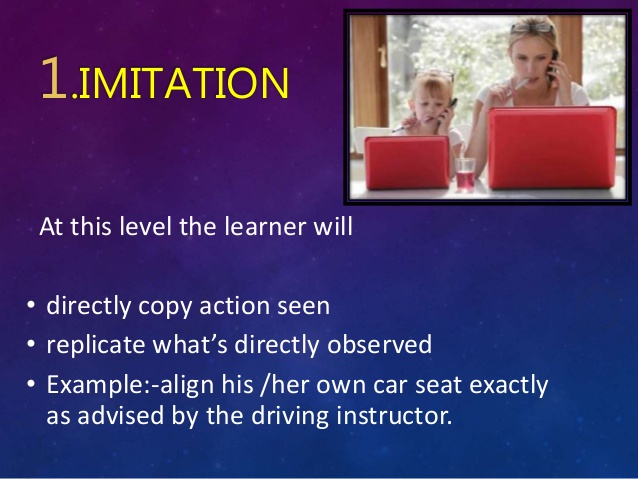 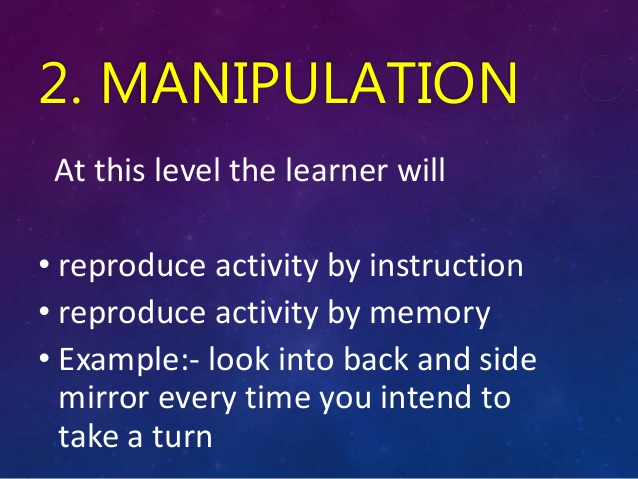 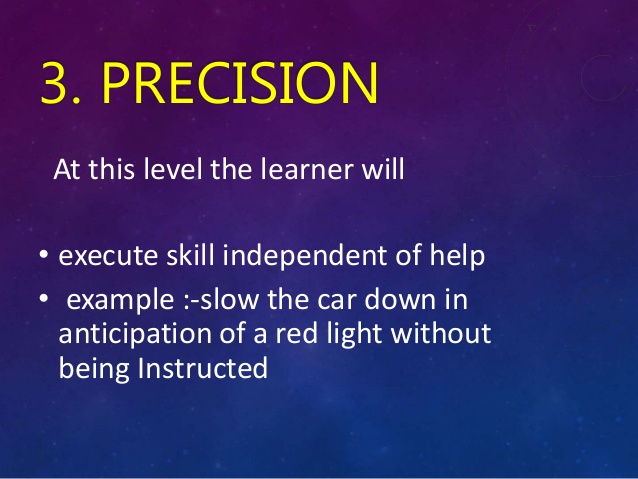 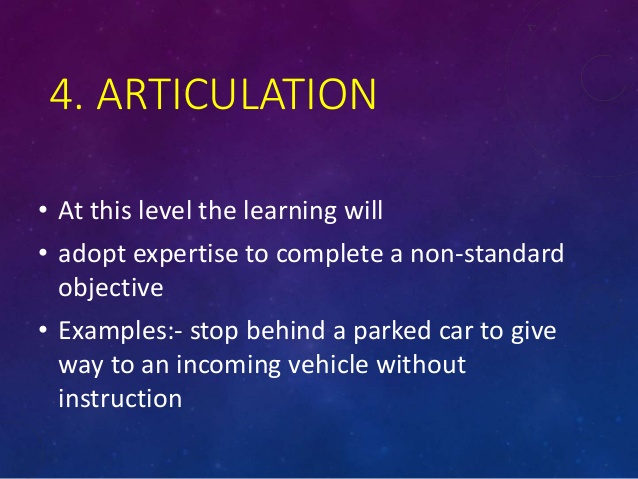 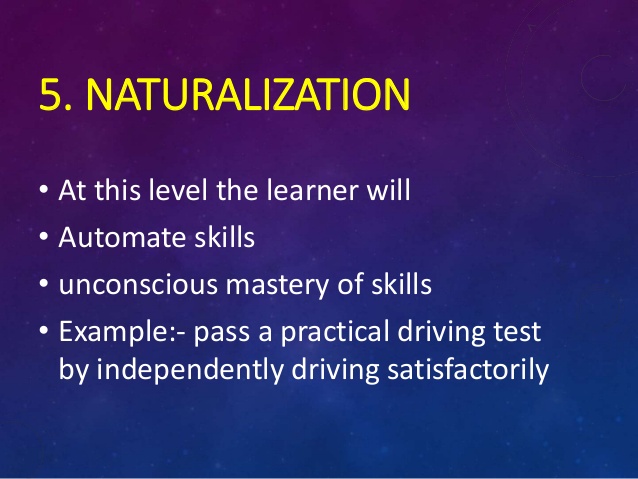